Dynamically Scheduled High-level Synthesis
Lana Josipović, Radhika Ghosal, Paolo Ienne


École Polytechnique Fédérale de Lausanne (EPFL)

February 2018
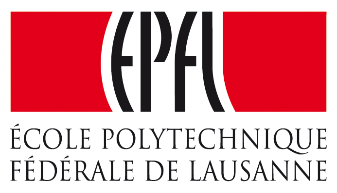 High-level Synthesis and Static Scheduling
High-level synthesis (HLS) is the future of reconfigurable computing
Design circuits from high-level programming languages

Classic HLS relies on static schedules 
Each operation executes at a cycle fixed at synthesis time

Scheduling dictated by compile-time information
Maximum parallelism in regular applications
Limited parallelism when information unavailable at compile time    (i.e., latency, memory or control dependencies)
2
The Limitations of Static Scheduling
for (i=0; i<N; i++) {
   hist[x[i]] = hist[x[i]] + weight[i];
}
1: x[0]=5 → ld hist[5]; st hist[5]; 
2: x[1]=4 → ld hist[4]; st hist[4]; 
3: x[2]=4 → ld hist[4]; st hist[4];
3
The Limitations of Static Scheduling
for (i=0; i<N; i++) {
   hist[x[i]] = hist[x[i]] + weight[i];
}
1: x[0]=5 → ld hist[5]; st hist[5]; 
2: x[1]=4 → ld hist[4]; st hist[4]; 
3: x[2]=4 → ld hist[4]; st hist[4];
RAW
4
The Limitations of Static Scheduling
for (i=0; i<N; i++) {
   hist[x[i]] = hist[x[i]] + weight[i];
}
1: x[0]=5 → ld hist[5]; st hist[5]; 
2: x[1]=4 → ld hist[4]; st hist[4]; 
3: x[2]=4 → ld hist[4]; st hist[4];
RAW
Static scheduling (any HLS tool) 
Inferior when memory accesses cannot be disambiguated at compile time
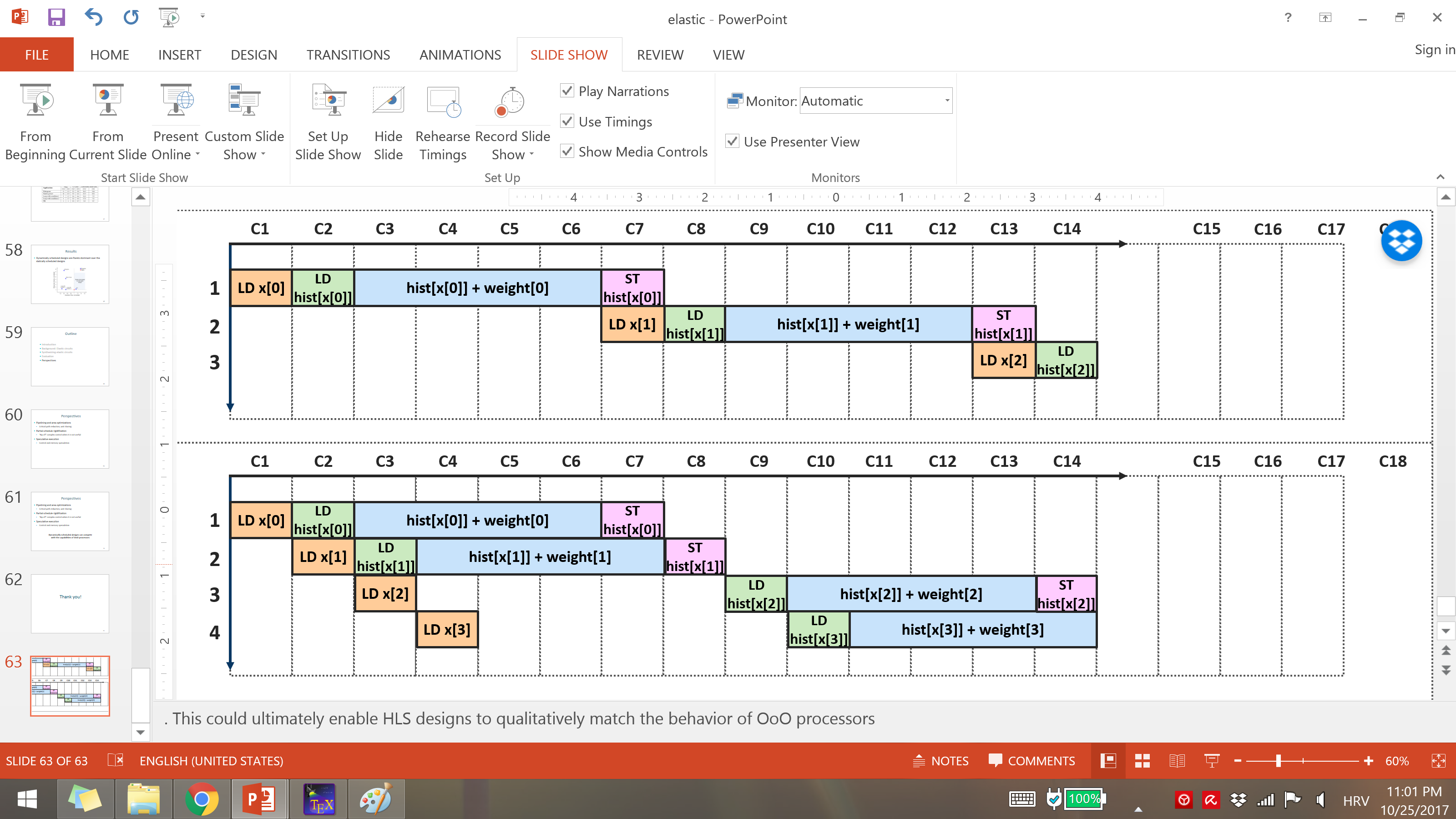 5
The Limitations of Static Scheduling
for (i=0; i<N; i++) {
   hist[x[i]] = hist[x[i]] + weight[i];
}
1: x[0]=5 → ld hist[5]; st hist[5]; 
2: x[1]=4 → ld hist[4]; st hist[4]; 
3: x[2]=4 → ld hist[4]; st hist[4];
RAW
Static scheduling (any HLS tool) 
Inferior when memory accesses cannot be disambiguated at compile time
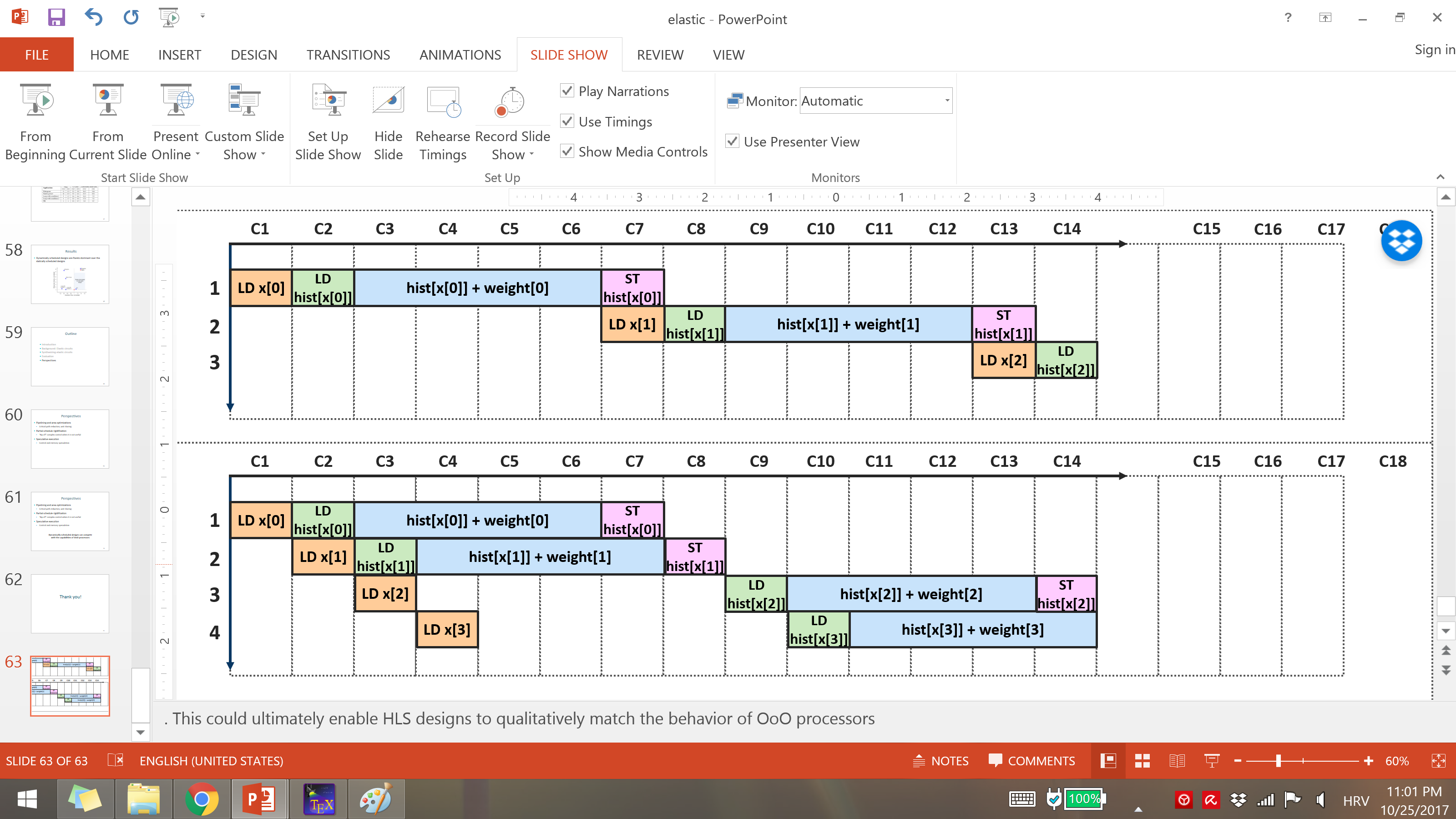 Dynamic scheduling
Maximum parallelism: Only serialize memory accesses on actual dependencies
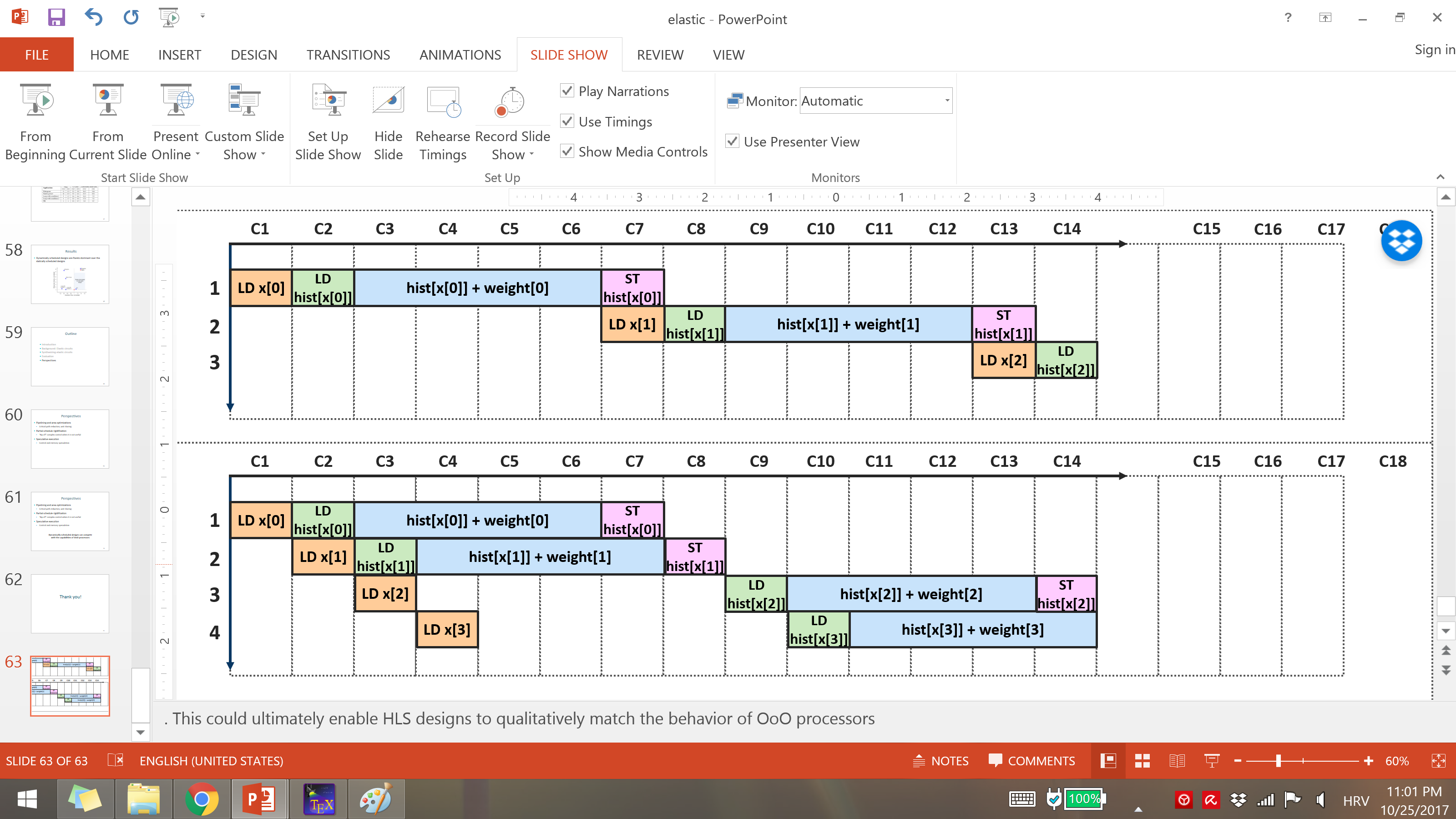 6
Towards Dynamic Scheduling
Overcoming the conservatism of statically scheduled HLS
Dynamically selecting the schedule at runtime1
Application-specific dynamic hazard detection2
Pipelining particular classes of irregular loops3
1 Liu et al. Offline synthesis of online dependence testing: Parametric loop pipelining for HLS. FCCM ’15.
2 Dai et al. Dynamic hazard resolution for pipelining irregular loops in high-level synthesis. FPGA ‘17.
3 Tan et al. ElasticFlow: A complexity-effective approach for pipelining irregular loop nests. ICCAD ‘15.
7
Towards Dynamic Scheduling
Overcoming the conservatism of statically scheduled HLS
Dynamically selecting the schedule at runtime1
Application-specific dynamic hazard detection2
Pipelining particular classes of irregular loops3
Some dynamic behavior, but still based on static scheduling
1 Liu et al. Offline synthesis of online dependence testing: Parametric loop pipelining for HLS. FCCM ’15.
2 Dai et al. Dynamic hazard resolution for pipelining irregular loops in high-level synthesis. FPGA ‘17.
3 Tan et al. ElasticFlow: A complexity-effective approach for pipelining irregular loop nests. ICCAD ‘15.
8
Dynamically Scheduled Circuits
Efforts in the asynchronous domain 1
Structures of asynchronous handshake components
Each operation executes as soon as all of its inputs arrive
Dataflow, latency-insensitive, elastic 2, 3, 4
Synchronous methodologies for achieving dynamic scheduling
1 Budiu et al. Dataflow: A complement to superscalar. ISPASS ’05.
2 Carloni et al. Theory of latency-insensitive design. TCAD '01.
3 Cortadella et al. Synthesis of synchronous elastic architectures. DAC '06.
4 Vijayaraghavan et al. Bounded dataflow networks and latency-insensitive circuits. MEMOCODE '09.
9
Dynamically Scheduled Circuits
Efforts in the asynchronous domain 1
Structures of asynchronous handshake components
Each operation executes as soon as all of its inputs arrive
Dataflow, latency-insensitive, elastic 2, 3, 4
Synchronous methodologies for achieving dynamic scheduling
How to create dynamically scheduled circuits from high-level programs?
1 Budiu et al. Dataflow: A complement to superscalar. ISPASS ’05.
2 Carloni et al. Theory of latency-insensitive design. TCAD '01.
3 Cortadella et al. Synthesis of synchronous elastic architectures. DAC '06.
4 Vijayaraghavan et al. Bounded dataflow networks and latency-insensitive circuits. MEMOCODE '09.
10
Outline
Introduction
Background: elastic circuits
Synthesizing elastic circuits
Evaluation 
Conclusion
11
Elastic Circuits1
Every component communicates via a pair of handshake signals
valid
ready
Component 1
Component 2
data
12
1  Cortadella et al. Synthesis of synchronous elastic architectures. DAC '06.
Elastic Components1
FIFO
Fork
Buff
Fork
Elastic buffer
Elastic FIFO
Merge
Branch
Join
Merge
Join
Branch
13
1  Cortadella et al. Synthesis of synchronous elastic architectures. DAC '06.
Elastic Components1
FIFO
Fork
Buff
Fork
Elastic buffer
Elastic FIFO
Merge
Branch
Join
Merge
Join
Branch
14
1  Cortadella et al. Synthesis of synchronous elastic architectures. DAC '06.
Elastic Components1
FIFO
Fork
Buff
Fork
Elastic buffer
Elastic FIFO
Merge
Branch
Join
Merge
Join
Branch
15
1  Cortadella et al. Synthesis of synchronous elastic architectures. DAC '06.
Elastic Components1
FIFO
Fork
Buff
Fork
Elastic buffer
Elastic FIFO
Merge
Branch
Join
Merge
Join
Branch
16
1  Cortadella et al. Synthesis of synchronous elastic architectures. DAC '06.
Elastic Components1
FIFO
Fork
Buff
Fork
Elastic buffer
Elastic FIFO
Merge
Branch
Join
Merge
Join
Branch
17
1  Cortadella et al. Synthesis of synchronous elastic architectures. DAC '06.
Elastic Components1
FIFO
Fork
Buff
Fork
Elastic buffer
Elastic FIFO
Merge
Branch
Join
Merge
Join
Branch
18
1  Cortadella et al. Synthesis of synchronous elastic architectures. DAC '06.
Elastic Components
Memory subsystem
data
address
LD
+
−
Load ports
data
LD
address
data
ST
address
Store ports
=
>
data
address
ST
Memory interface
Functional units
19
Outline
Introduction
Background: elastic circuits
Synthesizing elastic circuits
Evaluation 
Conclusion
20
Synthesizing Elastic Circuits
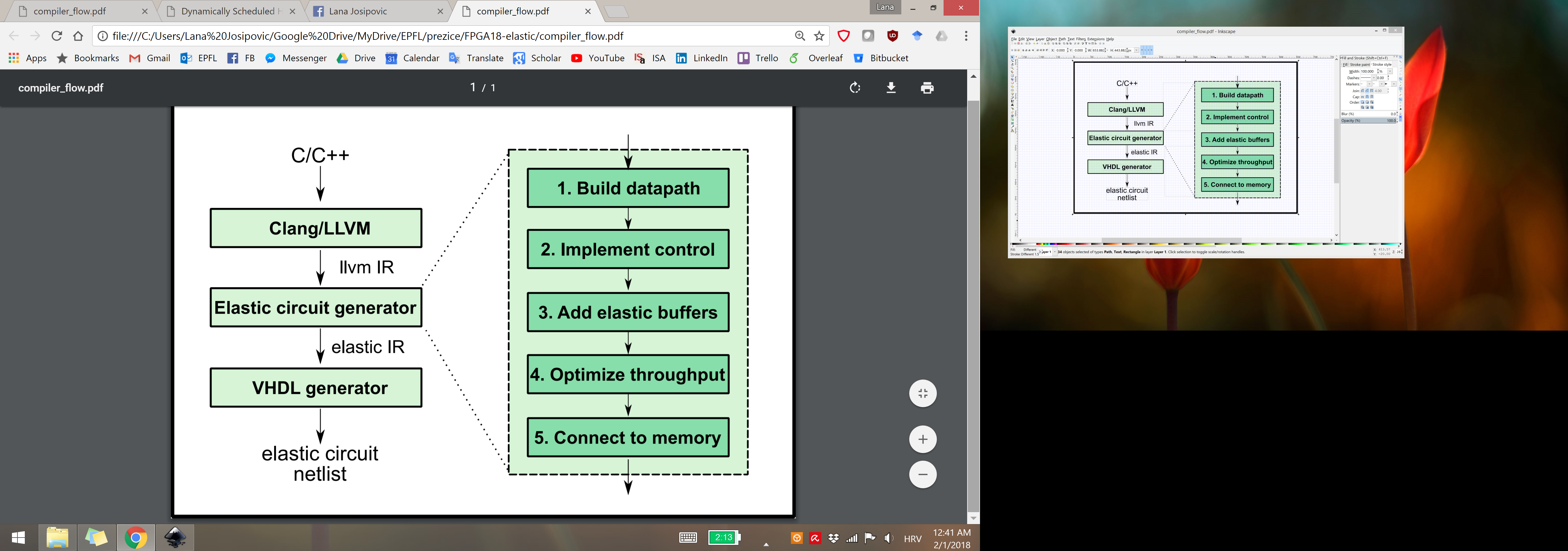 21
Synthesizing Elastic Circuits
From C to intermediate graph representation
LLVM compiler framework
for (i=0; i<N; i++) {
   hist[x[i]] = hist[x[i]] + weight[i];
}
Basic block
22
Synthesizing Elastic Circuits
Constructing the datapath
i
1
for (i=0; i<N; i++) {
   hist[x[i]] = hist[x[i]] + weight[i];
}
+
LD x[i]
LD weight[i]
N
LD hist[x[i]]
<
Each operator corresponds to a functional unit
+
ST hist[x[i]]
23
Synthesizing Elastic Circuits
Implementing control flow
Start: i=0
Mg
1
for (i=0; i<N; i++) {
   hist[x[i]] = hist[x[i]] + weight[i];
}
+
LD x[i]
LD weight[i]
N
LD hist[x[i]]
<
Merge for each variable entering the BB
+
ST hist[x[i]]
24
Synthesizing Elastic Circuits
Implementing control flow
Start: i=0
Mg
1
for (i=0; i<N; i++) {
   hist[x[i]] = hist[x[i]] + weight[i];
}
+
LD x[i]
LD weight[i]
N
LD hist[x[i]]
<
Branch for each variable exiting the BB
+
Br
ST hist[x[i]]
Exit: i=N
25
Synthesizing Elastic Circuits
Inserting Forks
Start: i=0
Mg
Fork
1
for (i=0; i<N; i++) {
   hist[x[i]] = hist[x[i]] + weight[i];
}
+
LD x[i]
Fork
LD weight[i]
Fork
N
LD hist[x[i]]
<
Fork after every node with multiple successors
+
Br
ST hist[x[i]]
Exit: i=N
26
Adding Elastic Buffers
Elastic buffers and circuit functionality
LD hist[x]
LD weight[i]
+
27
Adding Elastic Buffers
Elastic buffers and circuit functionality
LD hist[x]
LD weight[i]
Buff
+
28
Adding Elastic Buffers
Elastic buffers and circuit functionality
LD hist[x]
LD weight[i]
Buffer insertion does not affect circuit functionality
Buff
+
29
Adding Elastic Buffers
Elastic buffers and circuit functionality
LD hist[x]
LD weight[i]
Buffer insertion does not affect circuit functionality
Buff
+
Elastic buffers and avoiding deadlock
r=0
Mg
v=1
1
+
Br
30
Adding Elastic Buffers
Elastic buffers and circuit functionality
LD hist[x]
LD weight[i]
Buffer insertion does not affect circuit functionality
Buff
+
Elastic buffers and avoiding deadlock
Mg
Each combinational loop in the circuit needs to contain at least one buffer
Buff
1
+
Br
31
Adding Elastic Buffers
Start: i=0
Mg
Fork
1
+
LD x[i]
Fork
LD weight[i]
Fork
N
LD hist[x[i]]
<
+
Br
St hist[x[i]]
Exit: i=N
32
Adding Elastic Buffers
Start: i=0
Mg
Fork
1
2 Combinational loops
+
LD x[i]
Fork
LD weight[i]
Fork
N
LD hist[x[i]]
<
+
Br
ST hist[x[i]]
Exit: i=N
33
Adding Elastic Buffers
Start: i=0
Mg
Buff
Fork
1
+
LD x[i]
Fork
LD weight[i]
Fork
N
LD hist[x[i]]
<
+
Br
ST hist[x[i]]
Exit: i=N
34
Adding Elastic Buffers
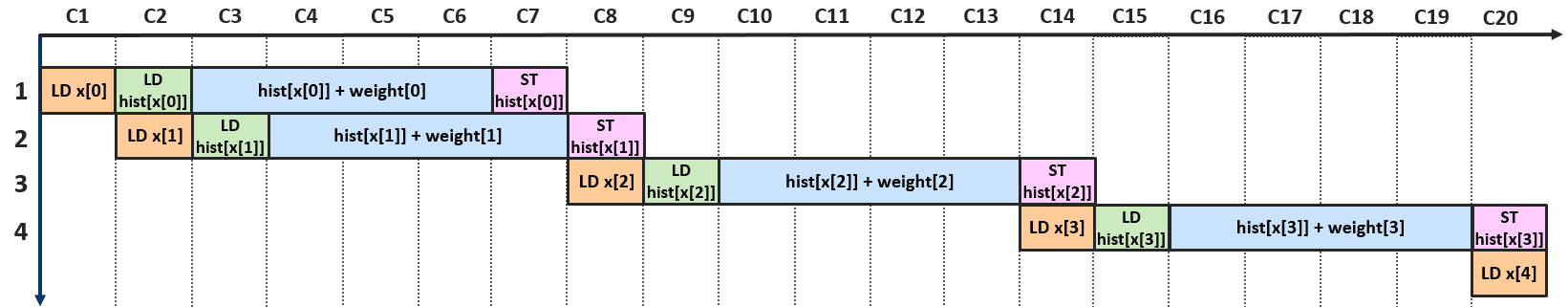 Backpressure from slow paths prevents pipelining
35
Increasing Throughput
Start: i=0
Mg
Buff
Fork
1
+
LD x[i]
Fork
LD weight[i]
Fork
N
LD hist[x[i]]
<
+
Br
ST hist[x[i]]
Exit: i=N
36
Increasing Throughput
Start: i=0
Mg
Buff
Fork
1
Insert FIFOs into slower paths
+
LD x[i]
FIFO
Fork
LD weight[i]
Fork
N
FIFO
LD hist[x[i]]
<
+
Br
ST hist[x[i]]
Exit: i=N
37
Increasing Throughput
Start: i=0
Mg
Buff
Fork
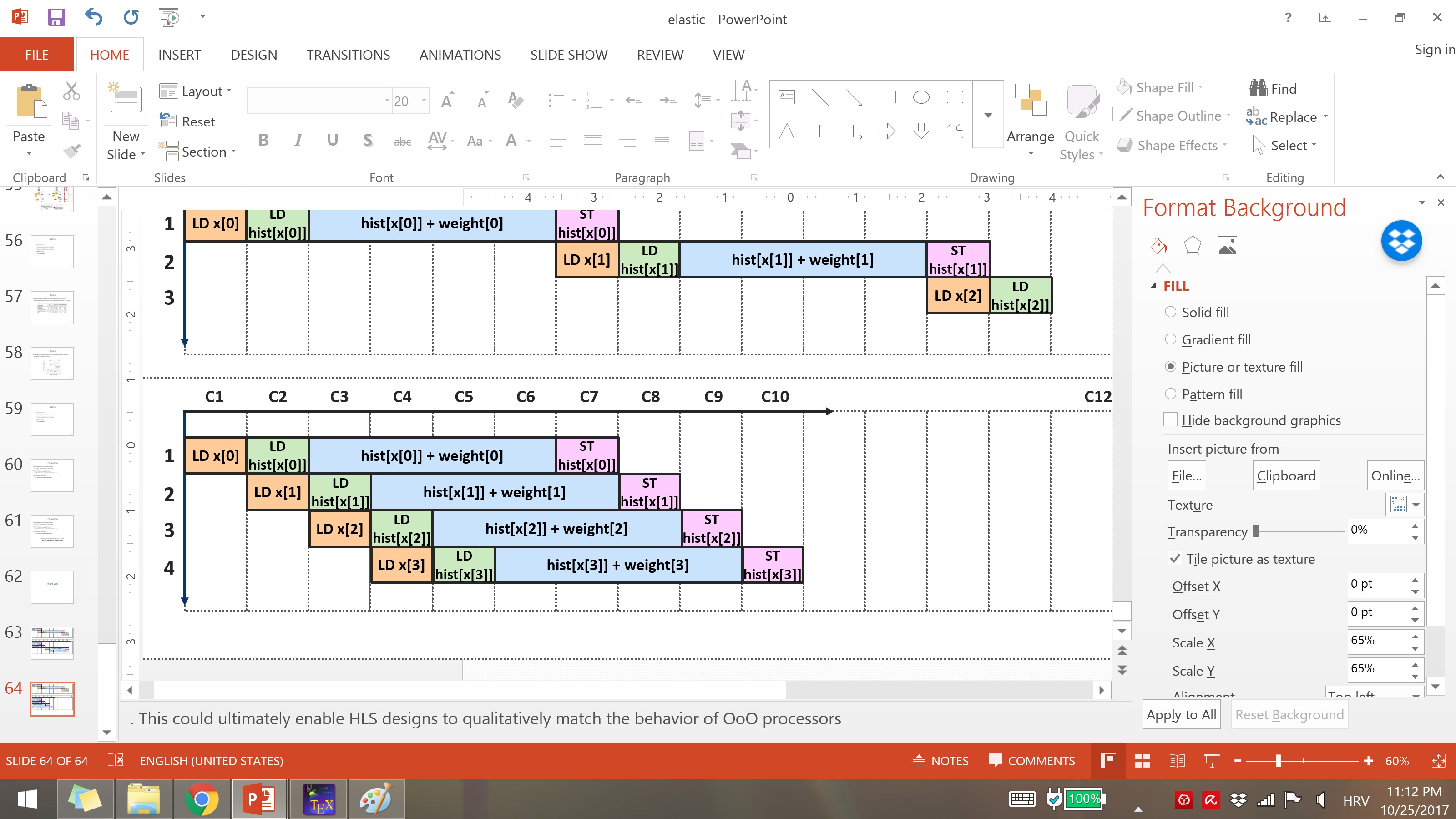 1
+
LD x[i]
FIFO
Fork
LD weight[i]
Fork
N
FIFO
LD hist[x[i]]
<
+
Br
ST hist[x[i]]
Exit: i=N
38
Increasing Throughput
Sending multiple values to the next BB
x
y
i
Join
Branch
39
Huang et al. Elastic CGRAs. FPGA ‘13.
Increasing Throughput
Sending multiple values to the next BB
x
y
i
Join
Branch
Pipelining only with modulo scheduling
40
Huang et al. Elastic CGRAs. FPGA ‘13.
Increasing Throughput
Sending multiple values to the next BB
i
y
x
x
y
i
Join
Fork
Branch
Branch
Branch
Branch
Pipelining only with modulo scheduling
41
Increasing Throughput
Sending multiple values to the next BB
i
y
x
x
y
i
Join
Fork
Branch
Branch
Branch
Branch
Pipelining only with modulo scheduling
Pipelining without modulo scheduling
42
Increasing Throughput
Start: i=0
Mg
Buff
Fork
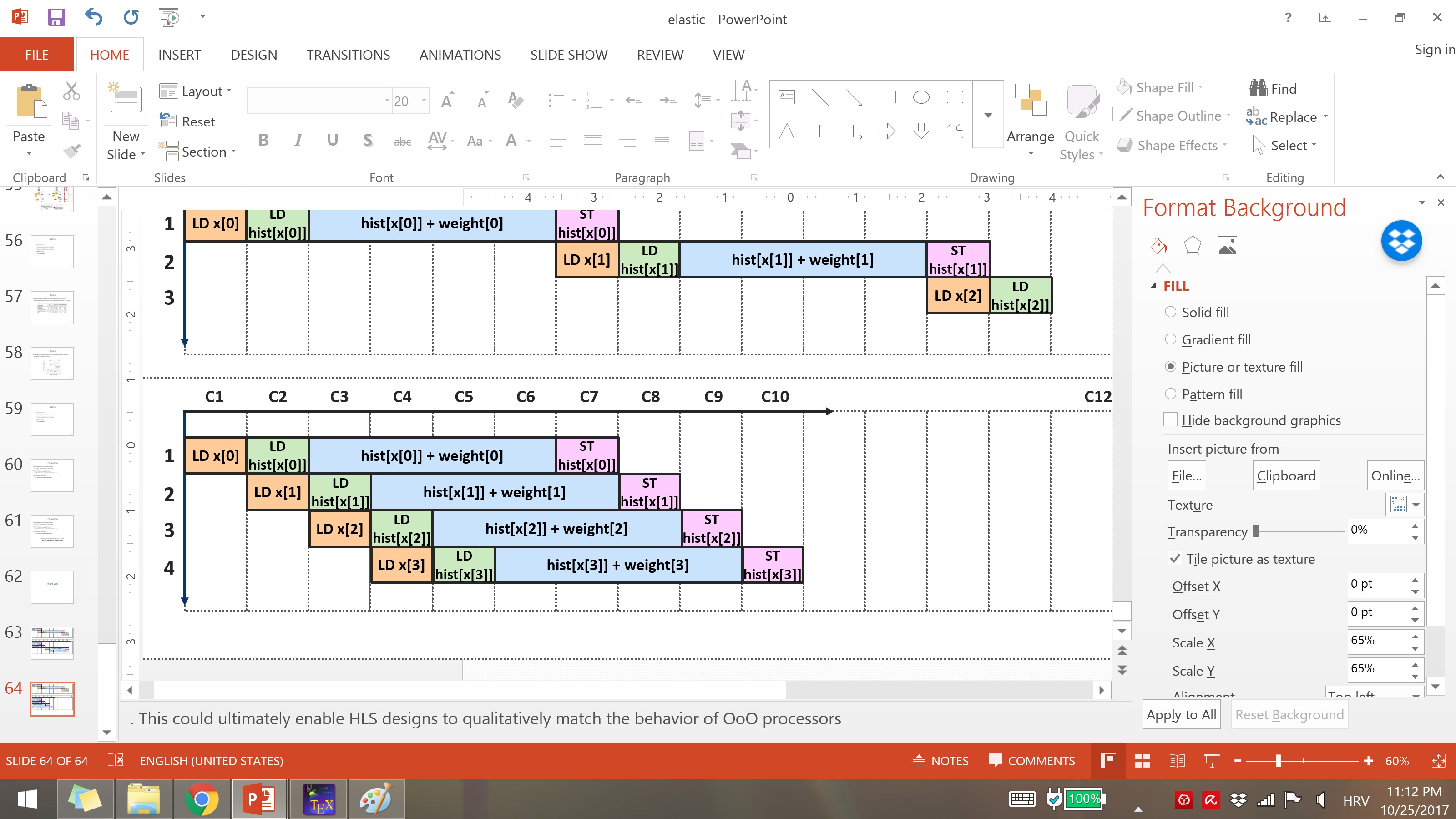 1
+
LD x[i]
FIFO
Fork
LD weight[i]
Fork
N
FIFO
LD hist[x[i]]
<
+
Br
ST hist[x[i]]
Exit: i=N
43
Increasing Throughput
Start: i=0
Mg
Buff
Fork
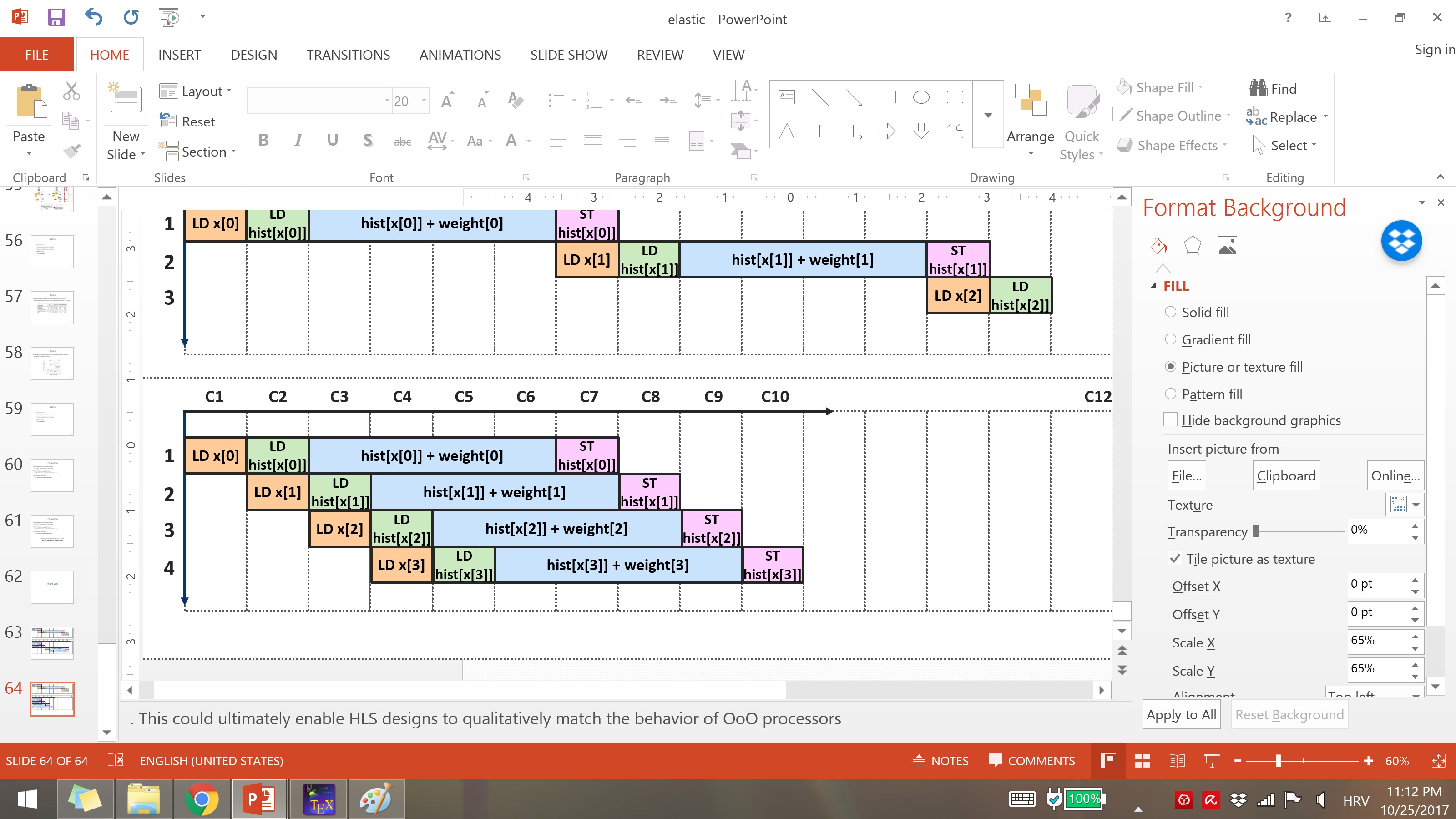 1
+
LD x[i]
FIFO
Fork
LD weight[i]
Fork
N
RAW dependency 
not honored!
FIFO
LD hist[x[i]]
<
+
What about memory?
Br
ST hist[x[i]]
Exit: i=N
44
Connecting to Memory
Load-store queue (LSQ)
Needs information on the original program order of the memory accesses1
Send tokens to the LSQ in order of basic block execution
45
1  Josipović et al. An out-of-order load-store queue for spatial computing. CASES ‘17.
Connecting to Memory
Load-store queue (LSQ)
Needs information on the original program order of the memory accesses1
Send tokens to the LSQ in order of basic block execution
BB1: LD, ST
BB1 is starting
LSQ
LD x
LD weight
LD hist
ST hist
Memory
46
1  Josipović et al. An out-of-order load-store queue for spatial computing. CASES ‘17.
Connecting to Memory
Load-store queue (LSQ)
Needs information on the original program order of the memory accesses1
Send tokens to the LSQ in order of basic block execution
BB1: LD, ST
BB1 is starting
LSQ
LD x
LD weight
LD hist
ST hist
LD hist
ST hist
Memory
47
1  Josipović et al. An out-of-order load-store queue for spatial computing. CASES ‘17.
Connecting to Memory
Load-store queue (LSQ)
Needs information on the original program order of the memory accesses1
Send tokens to the LSQ in order of basic block execution
BB1: LD, ST
BB1 is starting
LSQ
LD x
LD weight
LD hist
ST hist
LD hist
ST hist
LD hist
Memory
ST hist
48
1  Josipović et al. An out-of-order load-store queue for spatial computing. CASES ‘17.
Connecting to Memory
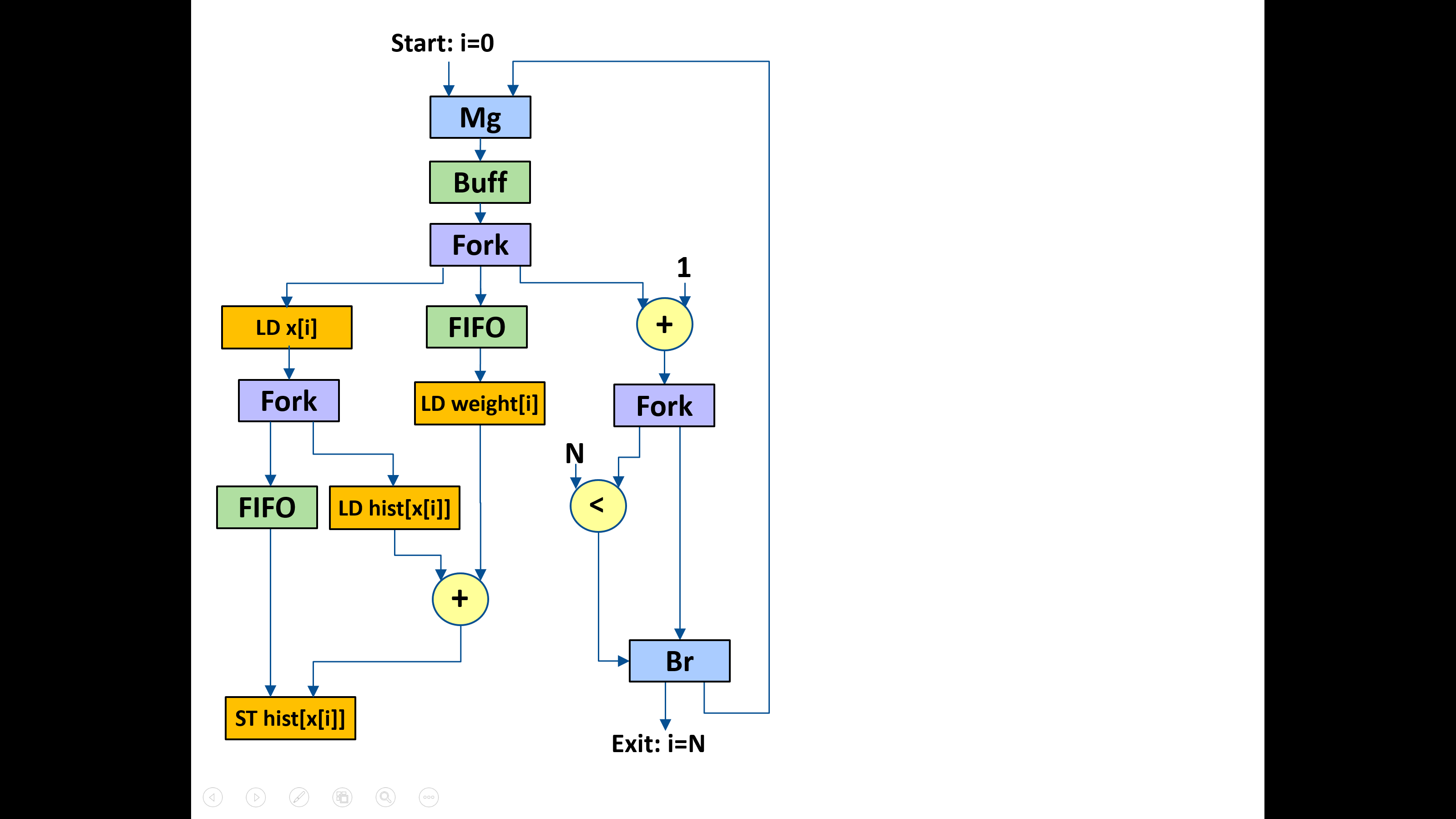 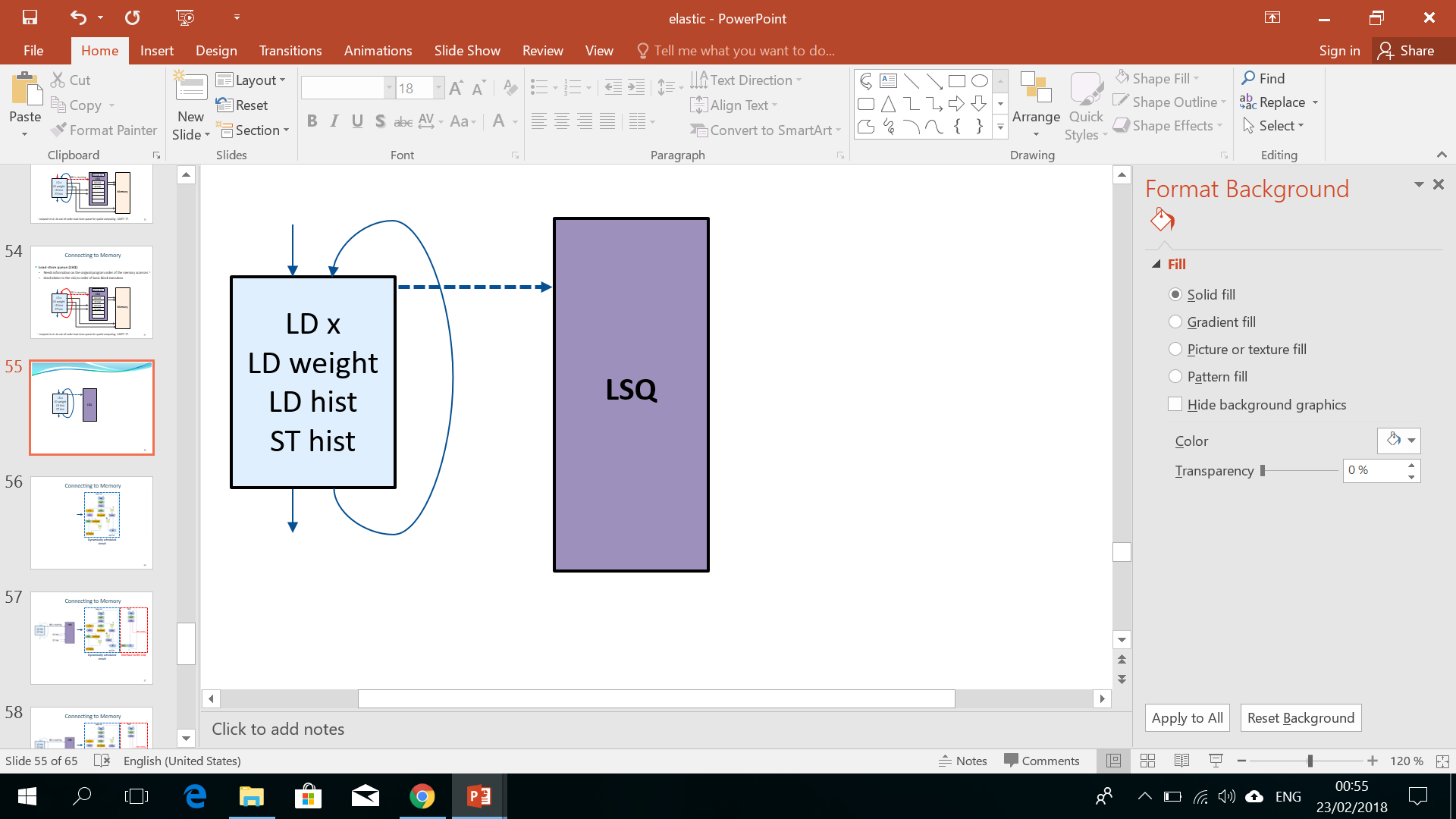 Dynamically scheduled circuit
49
Connecting to Memory
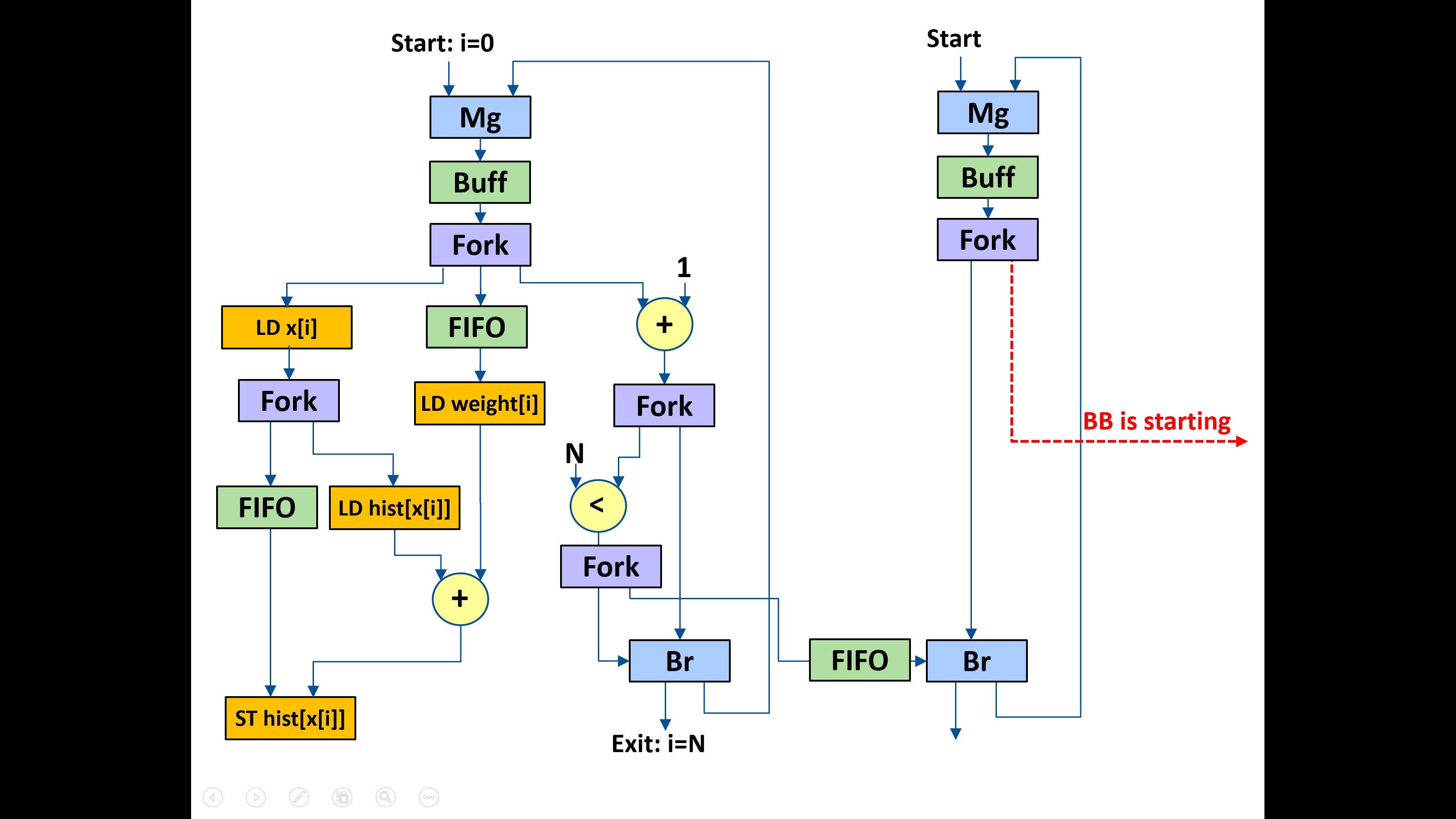 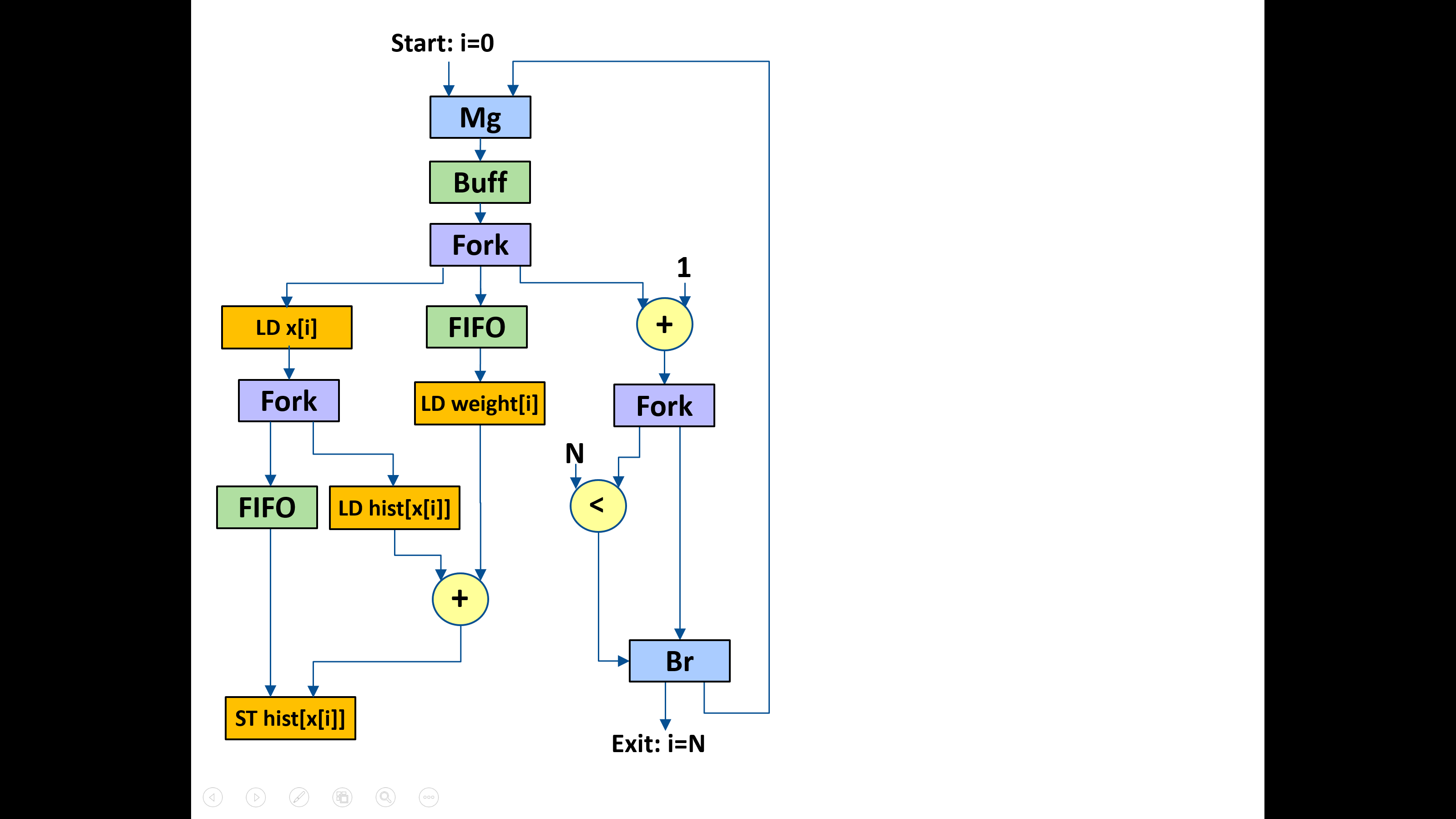 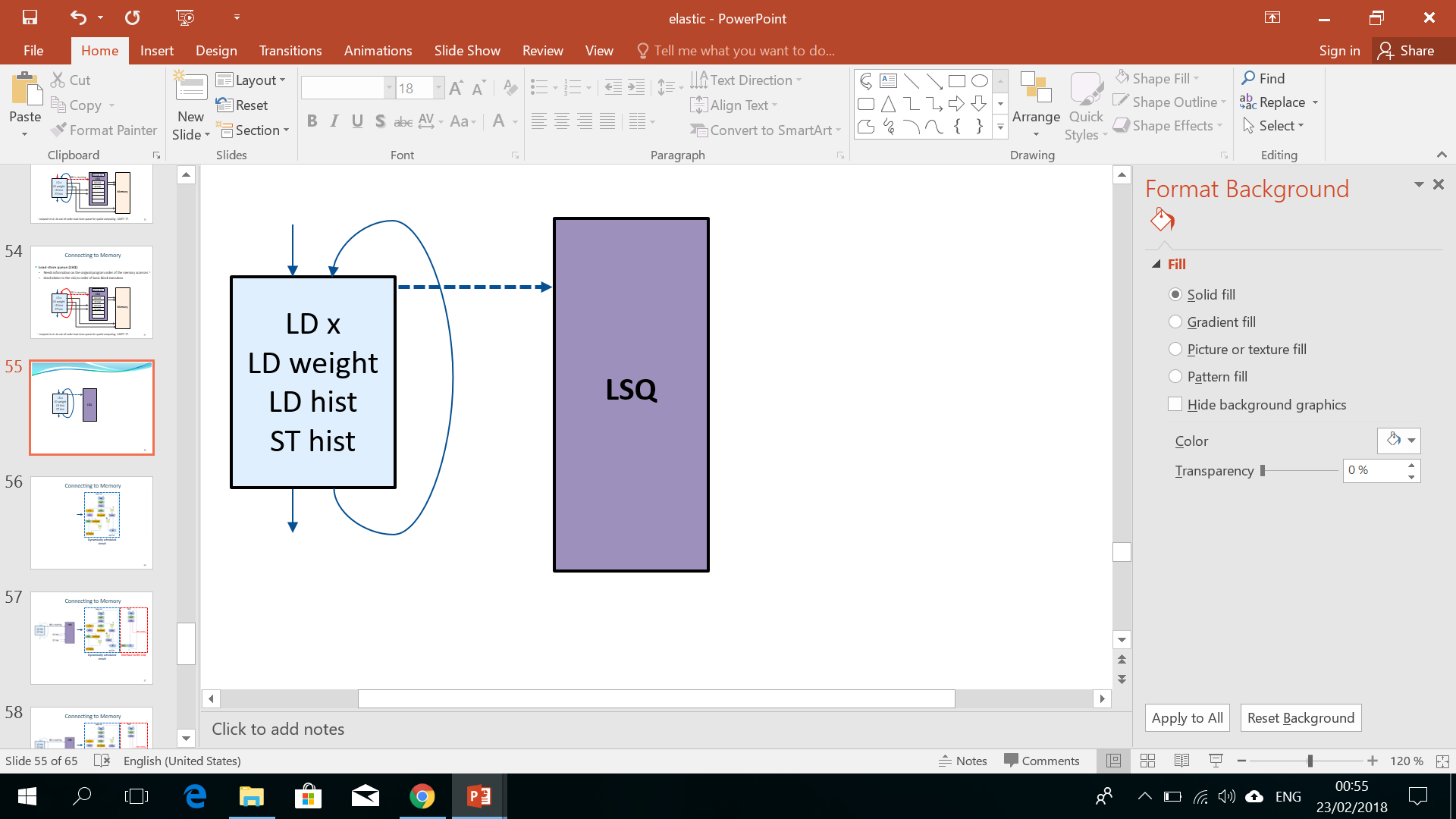 Fork
Dynamically scheduled circuit
Interface to the LSQ
50
Connecting to Memory
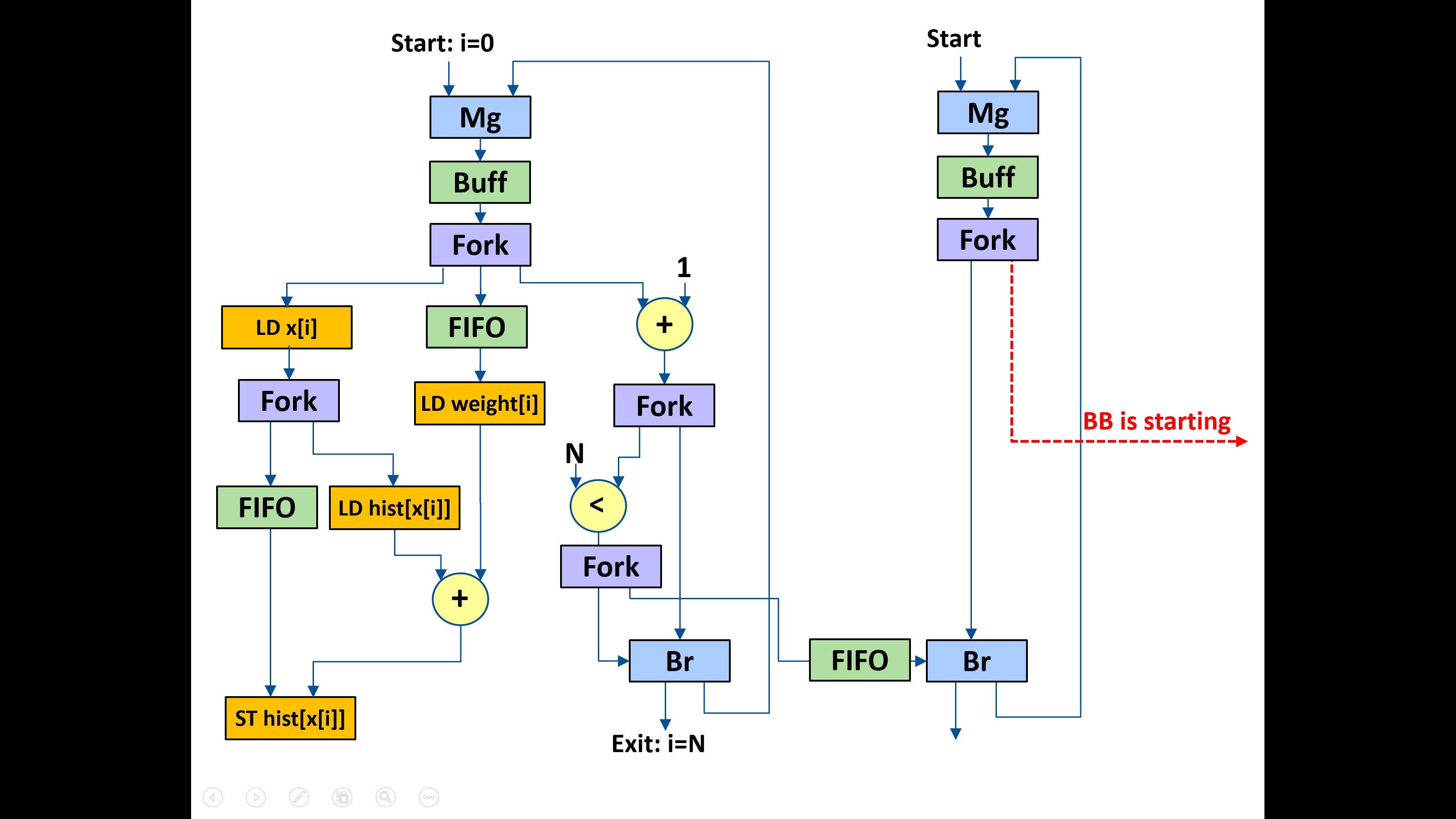 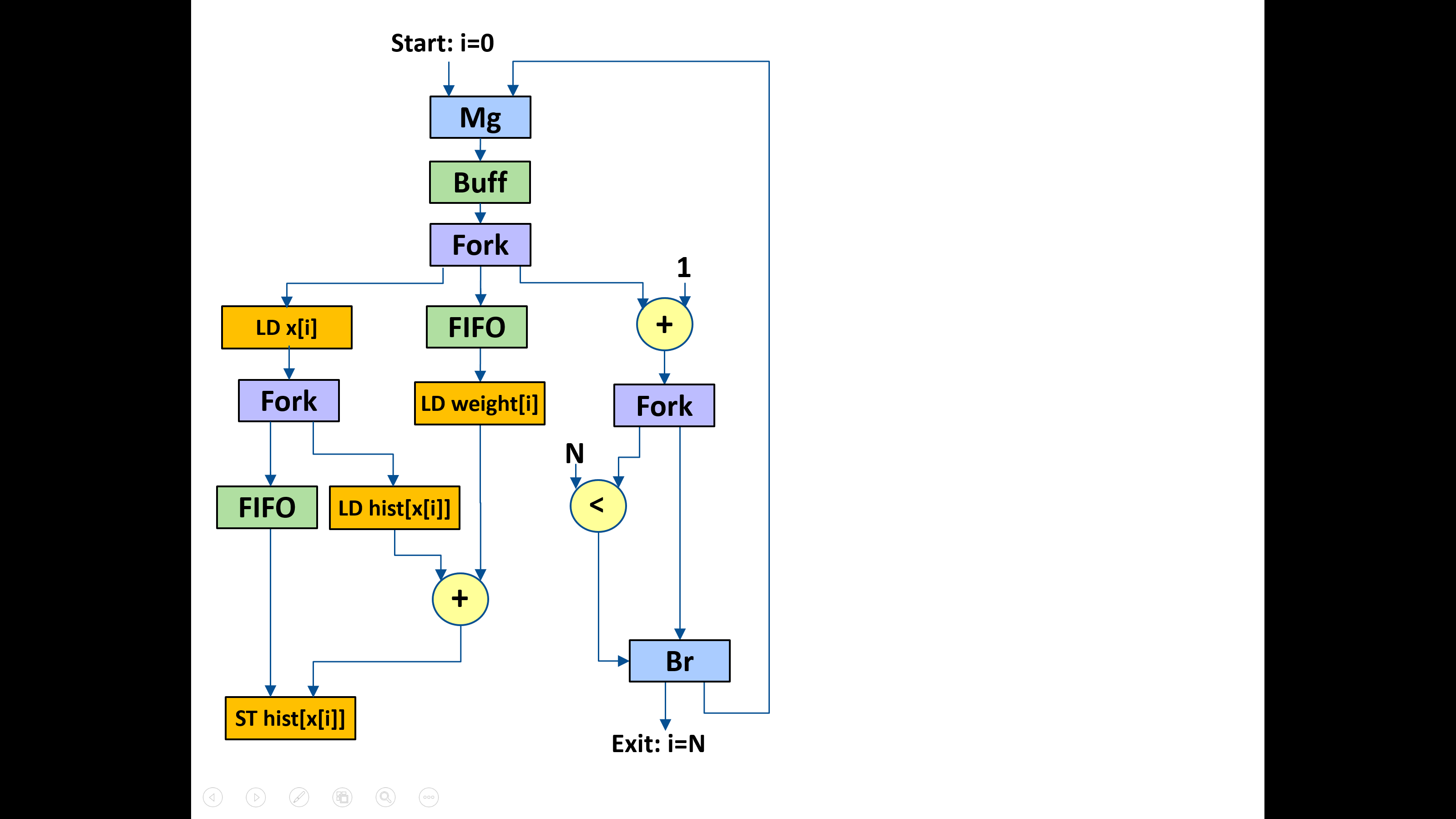 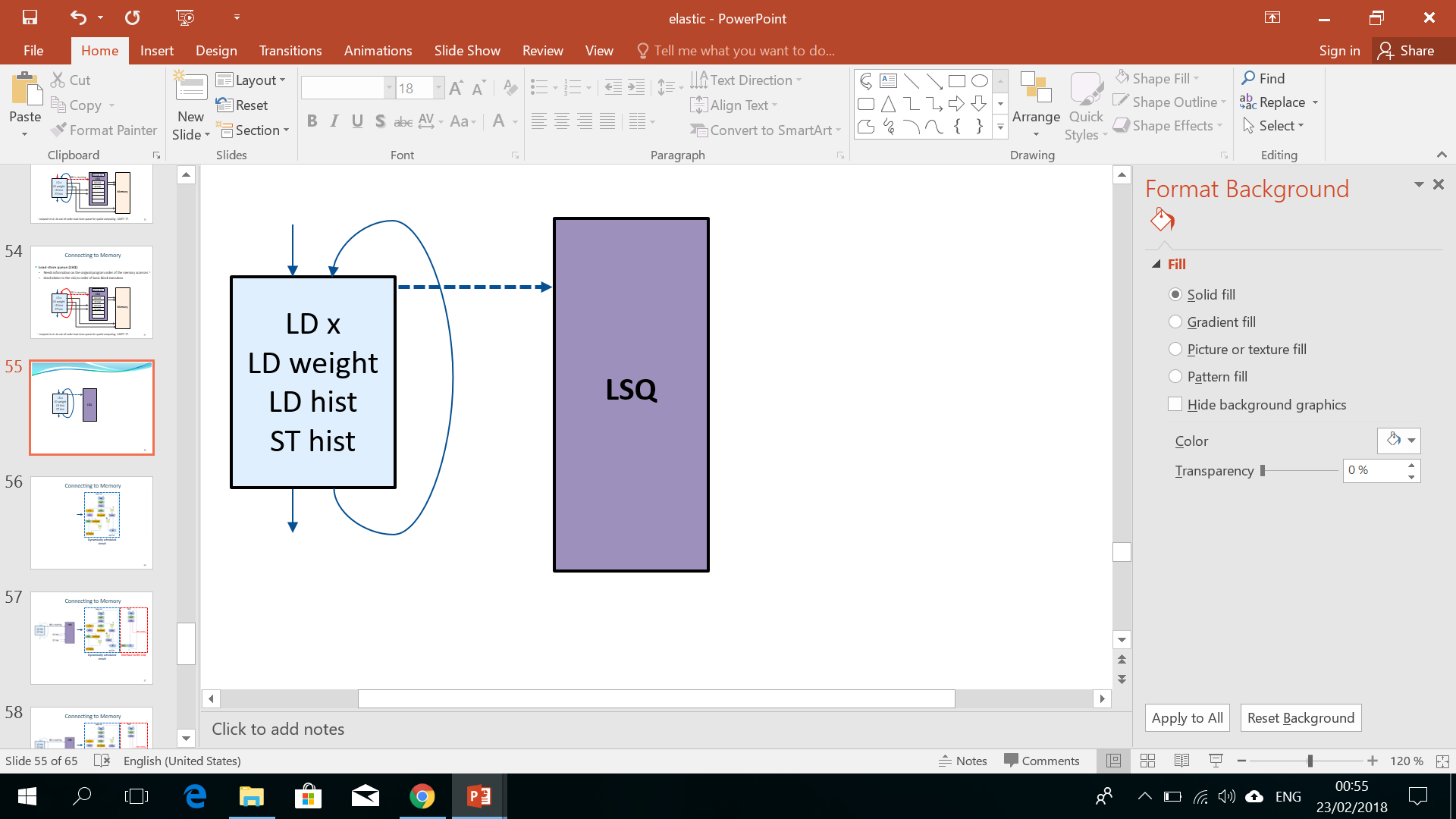 Fork
Dynamically scheduled circuit
Interface to the LSQ
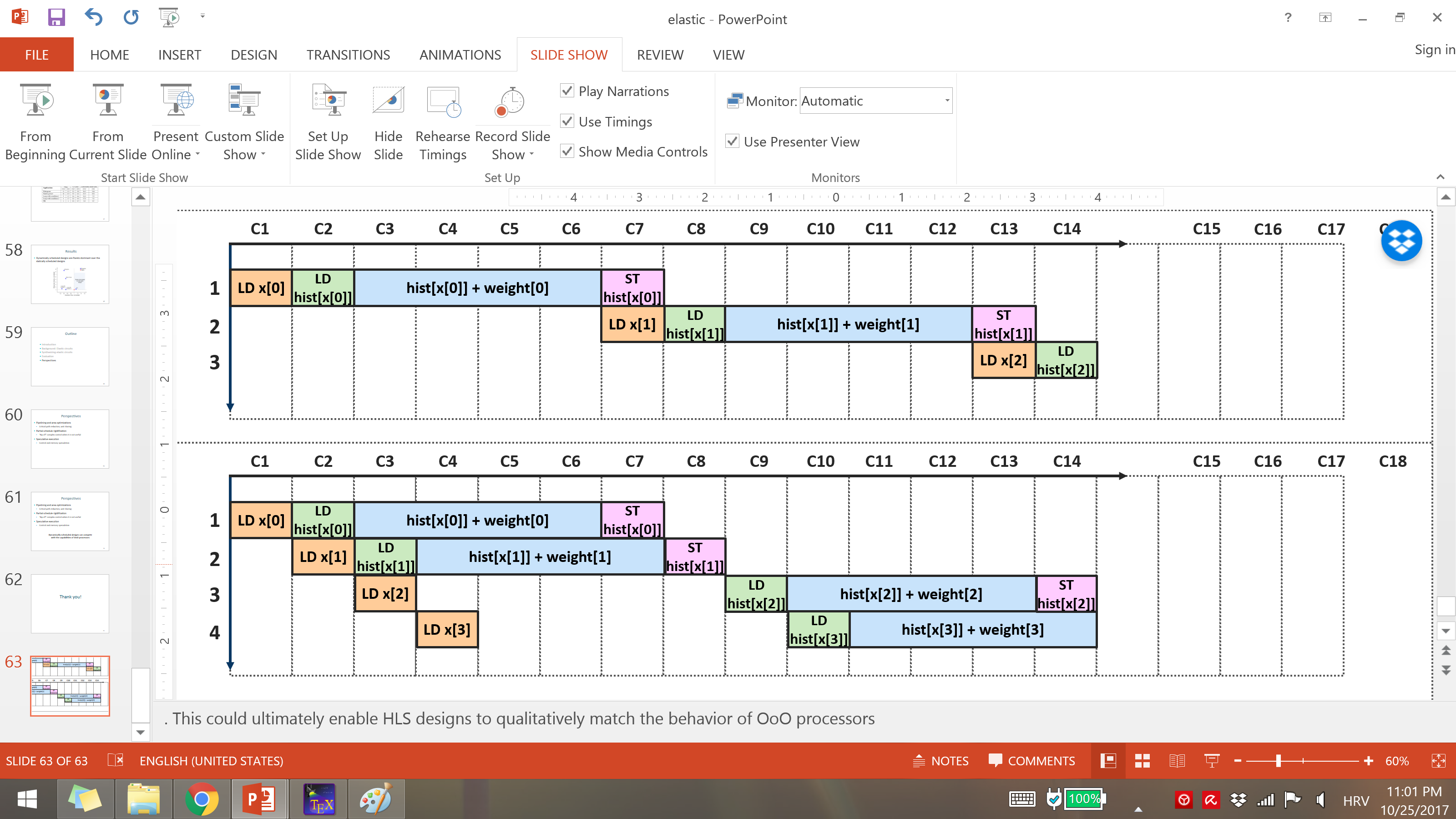 51
Outline
Introduction
Background: elastic circuits
Synthesizing elastic circuits
Evaluation 
Conclusion
52
Results
Elastic designs dynamically resolve memory and control dependencies and produce high-throughput pipelines
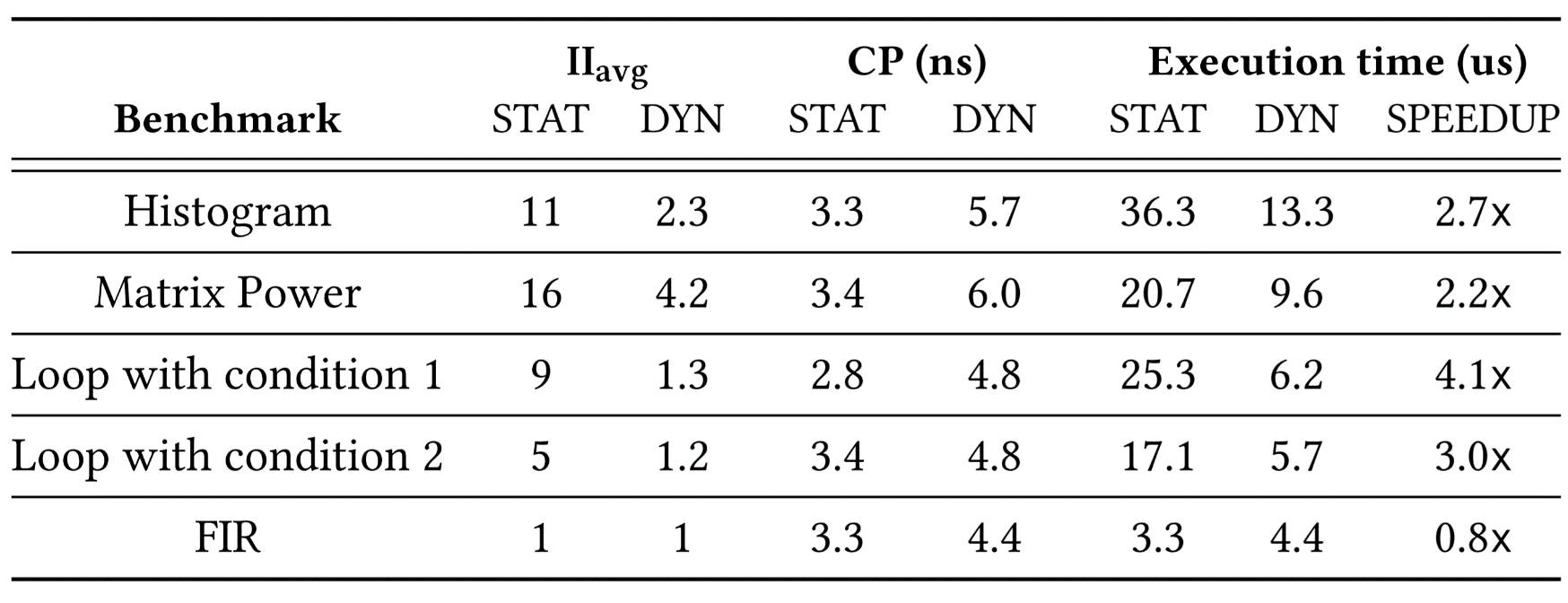 53
Results
Elastic designs dynamically resolve memory and control dependencies and produce high-throughput pipelines
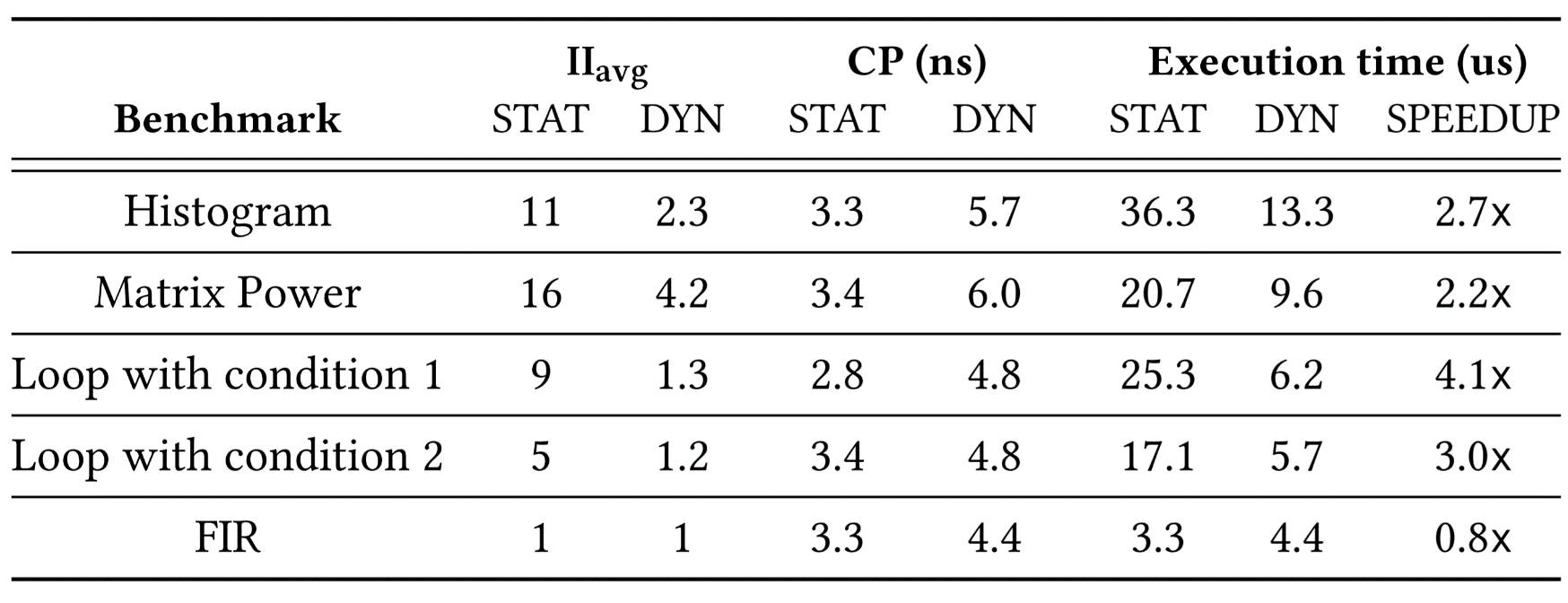 54
Results
Elastic designs dynamically resolve memory and control dependencies and produce high-throughput pipelines
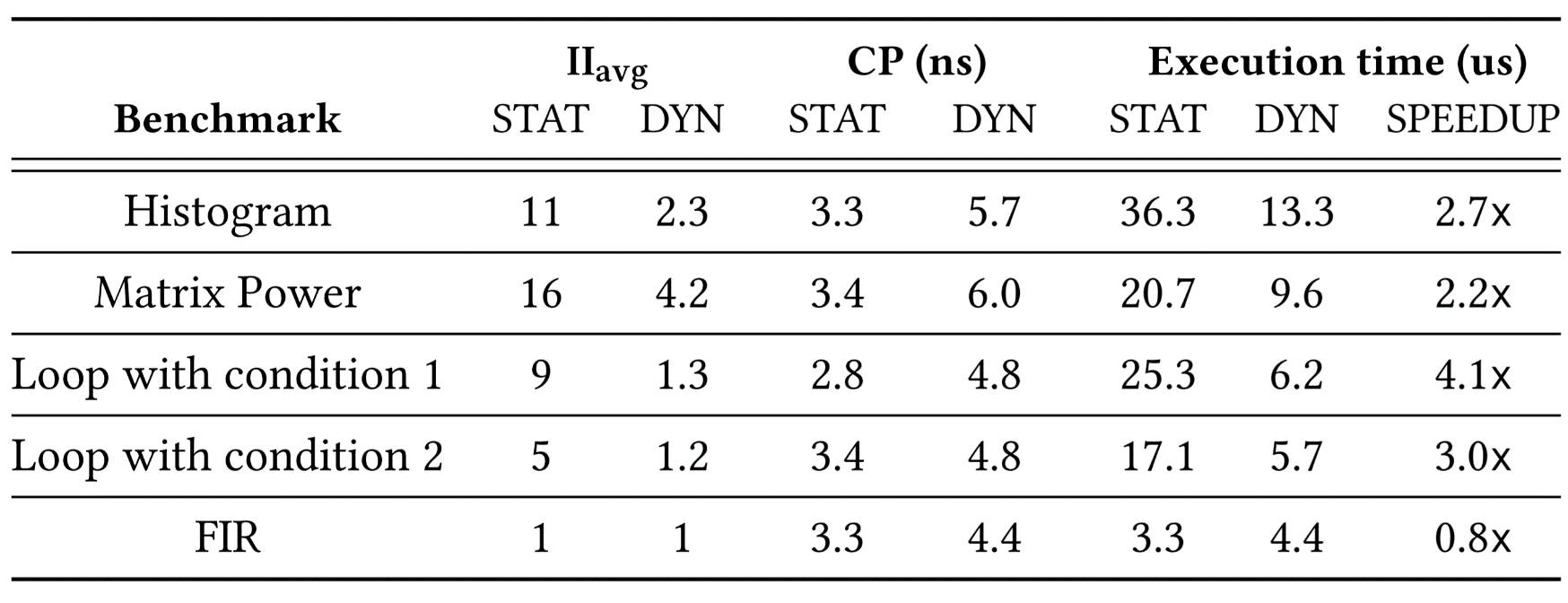 55
Results
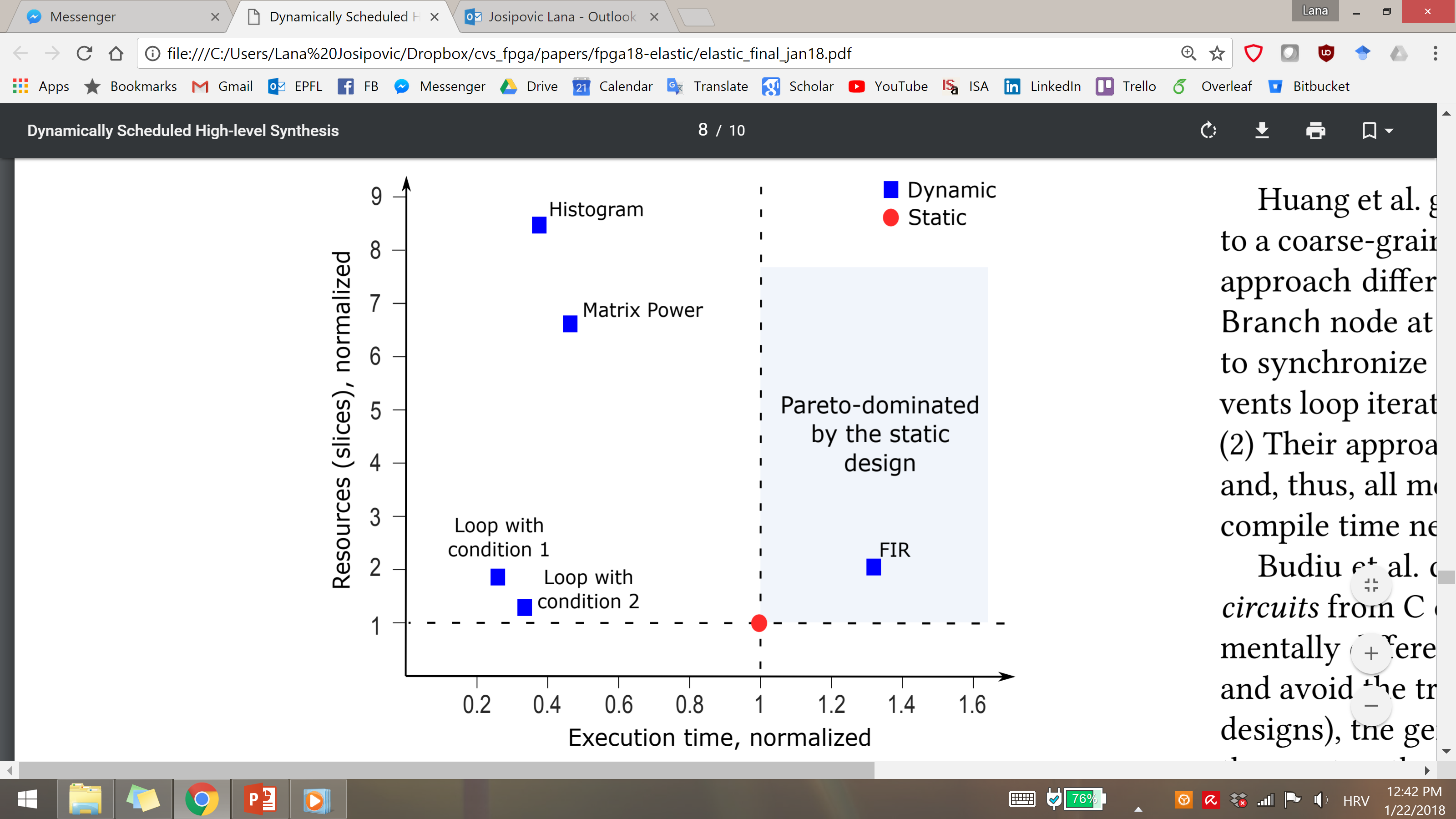 56
Results
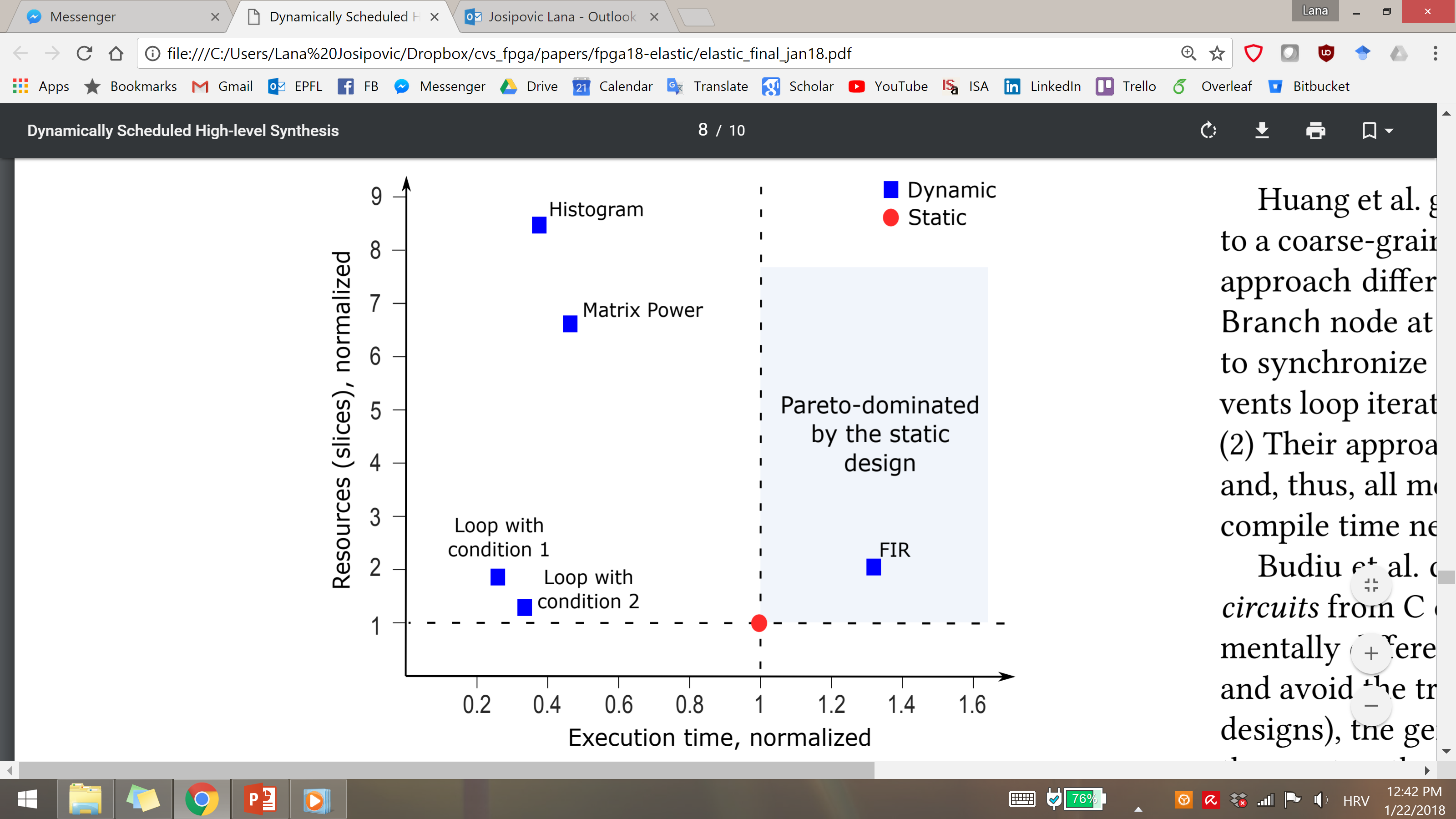 Dynamically scheduled HLS is valuable for emerging FPGA applications
57
Thank you!